METSÄPALOKOMITEA
Rami Ruuska, pelastusylitarkastaja, SM
Petri Lyttinen, palomestari, Itä-Uudenmaan pelastuslaitos
Komitean kokoukset ja edustus Suomesta
2003-2011	Noin 7 kokousta (Ruuska)

1.-3.11.2012	Tessaloniki, Kreikka (Lyttinen)
21.-23.5.2013	Belgrad, Serbia (Lyttinen)
2.-3.4.2014	Lugano, Sveitsi (Ei edustajaa)
17.-20.9.2014	Belgrad, Serbia ( Lyttinen & Ruuska)
13.-16.1.2015	Marseille, Ranska (Ruuska?)
Yleistä (Ruuska)
CTIF:n metsäpalokomitean varsinainen anti Suomelle ei ole kovinkaan suuri
Syy: meidän metsäpalojärjestelmämme on tehokas ja rakennettu nimenomaan meidän olosuhteitamme vastaavaksi.
Toisaalta kokouksissa tulee esille, kuinka suuret ongelmat metsäpalot aiheuttavat suuressa osassa maapalloa ja siksi keskusteluissa on hyvä olla mukana.
Suomen kokonaisvaltainen metsäpalojen torjuntajärjestelmä on hyvä malli, jonka periaatteita voidaan soveltaa myös muissa maissa.
Toki on otettava tarkoin huomioon kunkin maan omat erityispiirteet.
Metsäpalojen torjunnan kehittäminen globaalisti vaatii koko metsäpalojen torjuntajärjestelmän kehittämistä eikä pelkästään yksittäisten osa-alueiden kehittämistä erillään toisista.
CTIF:n metsäpalokomitean toiminnan kulminaatiopiste oli  vuonna 2011. 
Komitean pitkäaikainen puheenjohtaja Mark Jones luovutti tehtävänsä.
Tämän jälkeen oli hiljainen jakso syksyyn 2012  asti.
Viimeaikojen toiminta (1/2, Lyttinen)
Tessaloniki 1.-3.11.2012
Herätellään komitea henkiin
Valitaan uusi puheenjohtaja (Nikos Sachinidis, GR)
Etelämaiden koalitio voittaa pohjoiseurooppalaisen yhteistyön
Robert Bardo, FR häviää yhdellä äänellä
Sihteeriksi valitaan Mario Starcevic, HR
Uusi puheenjohtaja haluaa perustaa pysyvän toimiston Tessalonikiin

Belgrad 21.-23.5.2013
Kokousta on edeltänyt work shop
Esitellään eri maiden metsäpalotilanteita ja ongelmia
Vierailu vuorille
Artikkeli Pelastustieto –lehteen (PL)
Viimeaikojen toiminta 2/2
Belgrad 17.-20.9.2014
CTIF yleiskokous, General Assembly
Kuusi edustajaa suomesta
Piti olla komitean kokous mutta puheenjohtaja pidätetty

Marseille 13.-16.1.2015
Valitaan komitealle uusi puheenjohtaja
Jean Marc Bedogni ehdotettu (HR, FR, CH)
Danielle Ryser varapuheenjohtajaksi
Päätetään tuleva toimintalinjaus
Thank You!
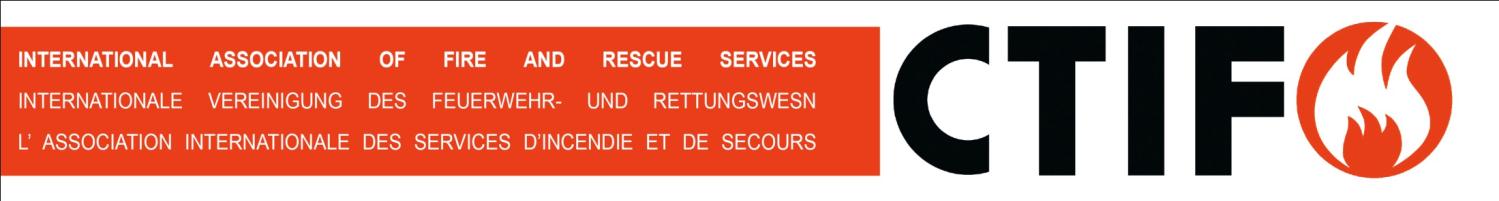